Write into the day3 September 2018
Progress Reports are coming out on Thursday this week.

What have you done to actively achieve the goals you have for Junior year? What do you still need to do? What do you need help with?
Tentative Schedule
Tuesday, 3 September: Begin identifying vs analyzing Unit
Wednesday, 4 September: Discuss homework and Commercial Analysis work with partner
Thursday, 5 September: Discuss homework and Commercial Analysis work with partner
Friday, 6 September: Intro words for September Bootcamp and Commercial Analysis work with partner
Monday, 9 September: MCM
Tuesday, 10 September: Commercial presentations
Wednesday, 11 September: Commercial Presentation
Thursday, 12 September: Half Day and Log into AP Classroom
Friday, 13 September: Bootcamp Quiz
Essential Questions for all Analysis
What’s the writer’s purpose?
How does the writer use rhetorical strategies to achieve that purpose 
 WHY do the rhetorical strategies affect the writer's intended audience?


Write these questions in big, purposeful letters on your notes.
Strategies
Not necessarily metonymy or synecdoche, even though it's impressive if you know what these are. 

Strategies = words and details

What words and details does the writer use to get the point across and why? 
Identify the important words and details in the text, then explain the effect—that’s the analysis part.
Strategies and analysis: In sports
Let's watch the game!

Your job: focus on what they hear from the announcers

What two categories does their commentary fall under?
Strategies and Analysis: In Sports
Strategies and Analysis: In Sports
https://www.youtube.com/watch?v=1Xa67skNKoc
The Music City Miracle
Strategies and analysis: In sports
The Play-by-Play
The Color Commentary

Play-by-Play = identifying the moves/what's happening in the text
Color Commentary = analysis...Why are they doing it? What effect does it have on the purpose or the intended audience?
Strategies and Analysis: Commercials
Task: Watch the commercial and identify SOAPSTone

Speaker
Occasion
Audience
Purpose
Subject
Tone
Exigence
Strategies and Analysis: Commercials
https://www.youtube.com/watch?v=PQtjsZA4bTg
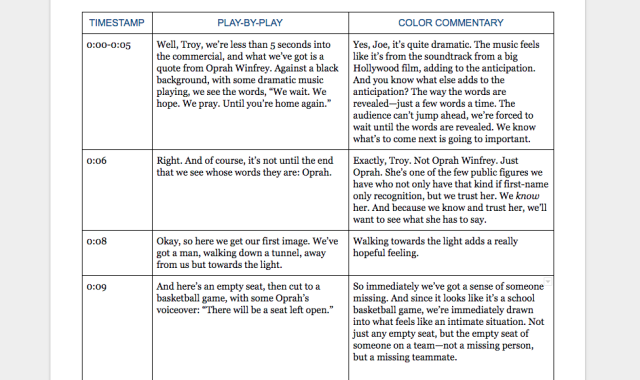 Homework
Read LOC Chapter 2
Pgs. 39-48
Do the activity for Ellison's essay. The activity is on pgs. 47-48.
Typed or hand written. Create questions different than the list provided for you on pg. 47.